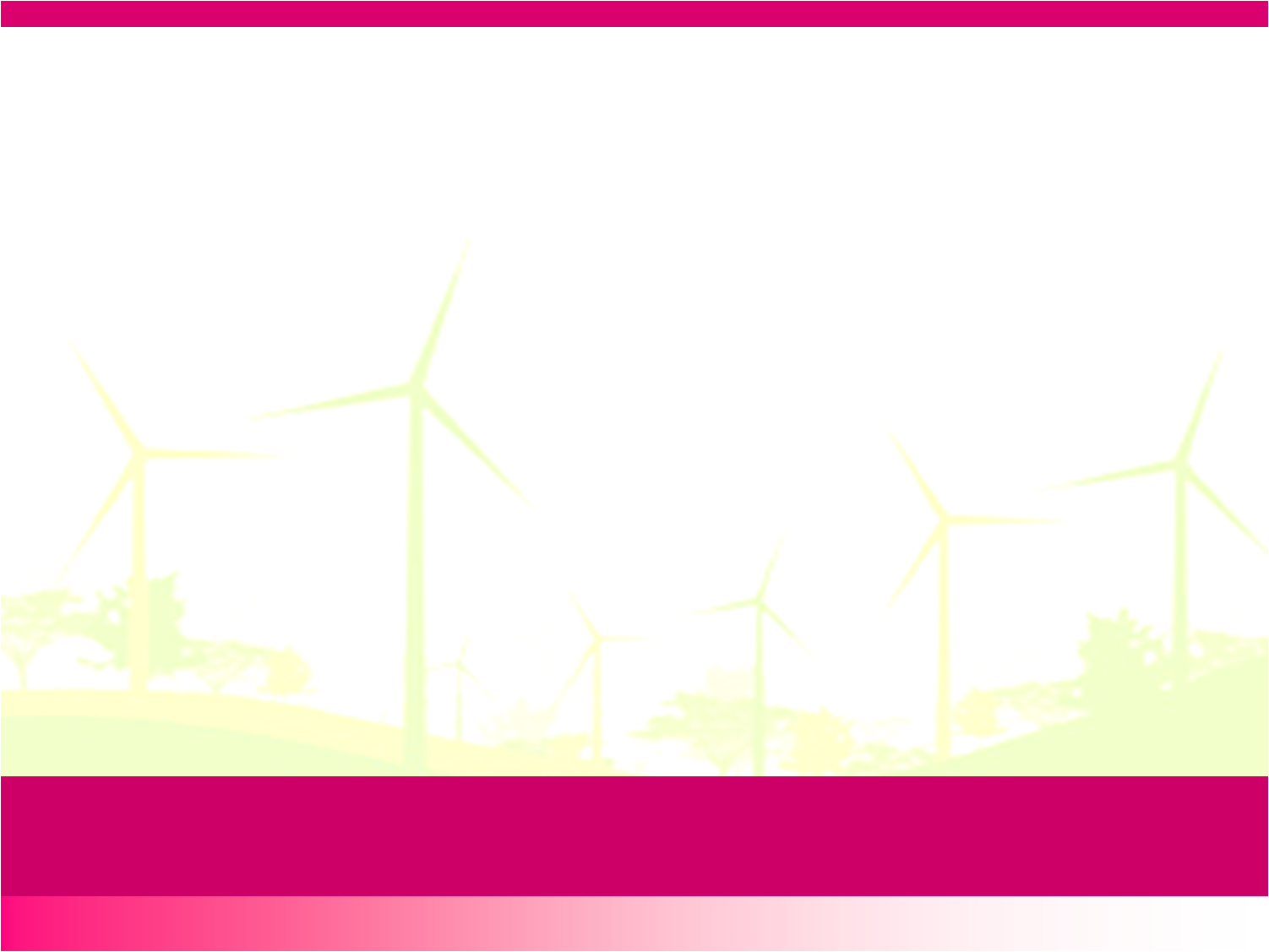 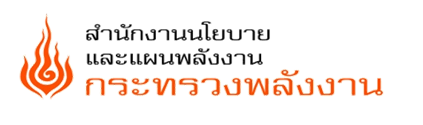 สถานการณ์พลังงาน  ปี 2564
และแนวโน้ม ปี 2565
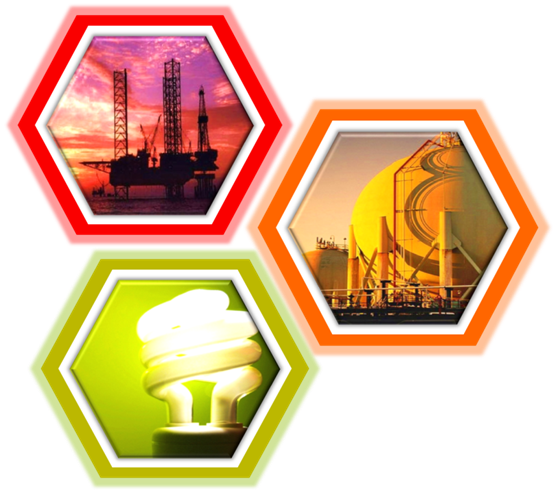 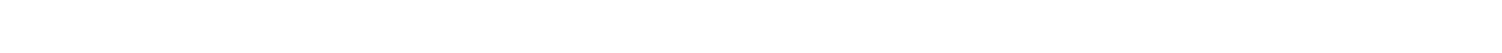 สถานการณ์พลังงาน ปี 2564
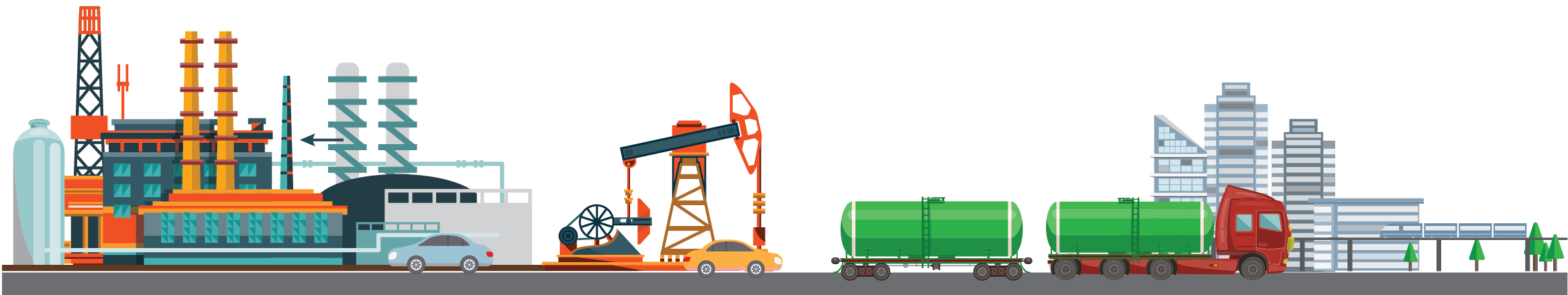 2
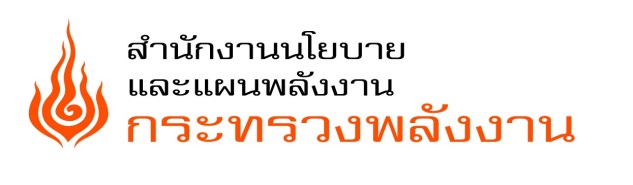 ภาพรวมภาวะเศรษฐกิจ ปี 2564
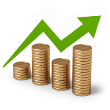 GDP
: ปี 2564 คาดว่าปรับตัวเพิ่มขึ้นร้อยละ 1.2
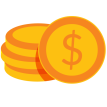 อัตราแลกเปลี่ยน
: 31.9 บาท/$
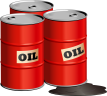 ราคาน้ำมันดิบดูไบ
:  70.0 $/BBL
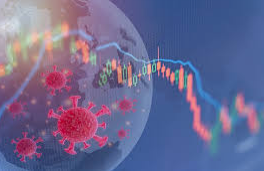 ที่มา : 	สำนักงานสภาพัฒนาการเศรษฐกิจและสังคมแห่งชาติ	ณ 15 พฤศจิกายน 2564
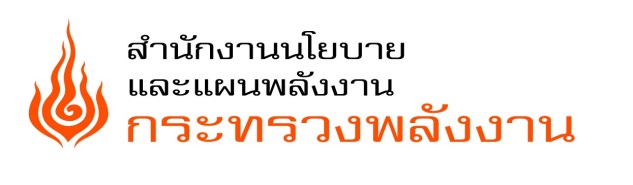 สถานการณ์พลังงาน ปี 2564p
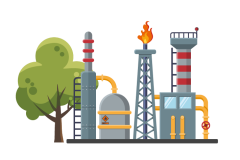 การใช้พลังงานรายชนิด
สมมติฐานการพยากรณ์
การใช้พลังงานขั้นต้น
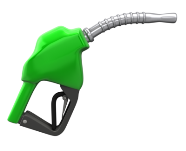 การใช้น้ำมันสำเร็จรูป
6.6%
2,016 พันบาร์เรลเทียบเท่าน้ำมันดิบต่อวัน
เพิ่มขึ้นเล็กน้อยตามภาวะเศรษฐกิจที่เริ่มฟื้นตัวโดยเฉพาะอย่างยิ่งสาขาการผลิตเพื่อการส่งออกจากเศรษฐกิจโลกและประเทศคู่ค้าที่เริ่มฟื้นตัวจากการระบาดของ COVID-19
โดยการใช้ก๊าซธรรมชาติ ถ่านหิน/ลิกไนต์ และไฟฟ้าพลังน้ำ/ไฟฟ้านำเข้า เพิ่มขึ้น ขณะที่การใช้น้ำมันลดลง
 4.3%
กลุ่มดีเซล
 9.2%
กลุ่มเบนซิน
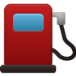 : การใช้ค่อนข้างสูงใน Q1 และลดลงอย่างชัดเจนตั้งแต่เดือน เม.ย.64 ที่เกิดการระบาดของ COVID-19 ระลอก 3 ส่งผลให้มีการเดินทางลดลง
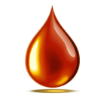 น้ำมันเครื่องบิน*
น้ำมันเตา
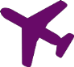 LPG**
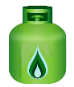  36.2%
 9.9%
0.2%
 2.2%
: ลดลง เนื่องจากข้อจำกัดของการอนุญาตให้ทำการบินในช่วงการแพร่ระบาดของCOVID-19
: เพิ่มขึ้น โดยส่วนใหญ่เป็นการใช้ในภาคขนส่ง
: ลดลง โดยเฉพาะอย่างยิ่งการใช้ในภาคขนส่งลดลงอย่างชัดเจน
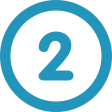 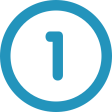 *น้ำมันเครื่องบินและน้ำมันก๊าด                                                  **ไม่รวม Feed stock ในปิโตรเคมี
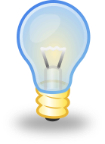 การใช้ไฟฟ้า
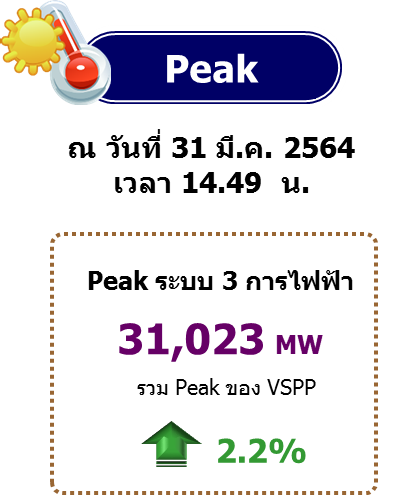 ก๊าซธรรมชาติ
ถ่านหิน/ลิกไนต์
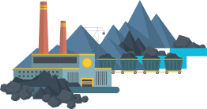 1.8 %
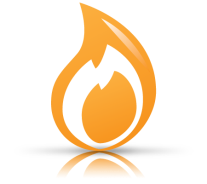 6.5%
1.1%
: เพิ่มขึ้น  อย่างเห็นได้ชัดในสาขาอุตสาหกรรม จากการส่งออกที่ขยายตัวดีขึ้น ขณะที่สาขาธุรกิจยังคงลดลงจากผลกระทบของการแพร่ระบาดของ COVID-19 โดยเฉพาะธุรกิจที่เกี่ยวข้องกับการท่องเที่ยวและบริการ
:เพิ่มขึ้น  ส่วนใหญ่เป็นการใช้ที่เพิ่มขึ้นในภาคอุตสาหกรรม
: เพิ่มขึ้น ในภาคอุตสาหกรรมและผลิตไฟฟ้า ขณะที่การใช้ในภาคขนส่ง (NGV) ลดลง
4
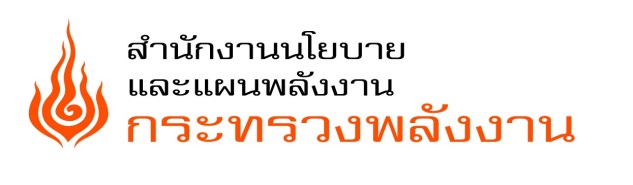 การใช้พลังงานขั้นต้น
หน่วย: พันบาร์เรลเทียบเท่าน้ำมันดิบต่อวัน
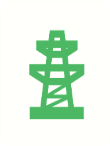 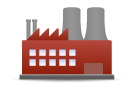 P เป็นข้อมูลเบื้องต้น
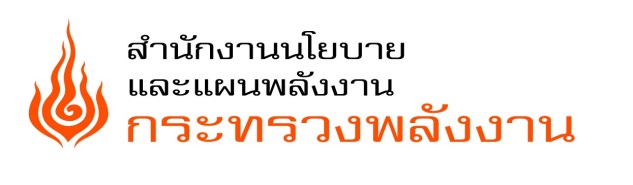 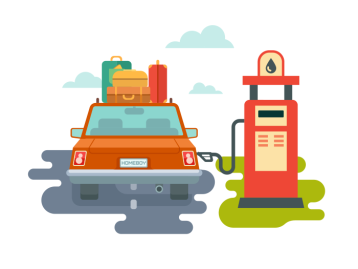 การใช้น้ำมันสำเร็จรูป
หน่วย: ล้านลิตรต่อวัน
หมายเหตุ  * น้ำมันเครื่องบินและน้ำมันก๊าด   
               ** ไม่รวมการใช้ LPG ที่ใช้เป็น Feed stocks ในปิโตรเคมี
P เป็นข้อมูลเบื้องต้น
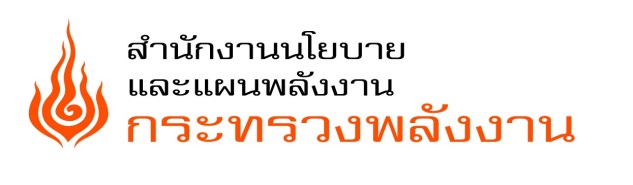 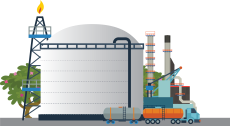 การใช้ก๊าซธรรมชาติรายสาขา
หน่วย: ล้านลูกบาศก์ฟุต/วัน
P เป็นข้อมูลเบื้องต้น
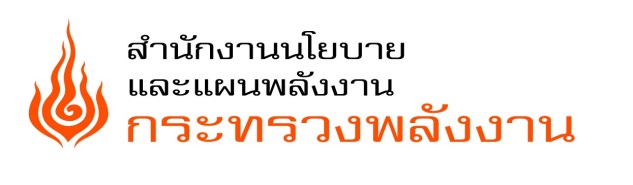 การใช้ LPG โพรเพนและบิวเทน
หน่วย: พันตัน
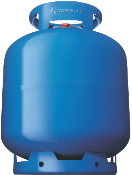 LPG
P เป็นข้อมูลเบื้องต้น
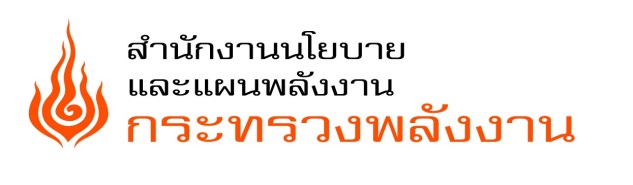 การใช้ลิกไนต์/ถ่านหิน
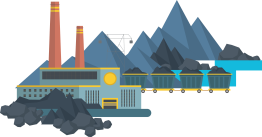 หน่วย: พันตันเทียบเท่าน้ำมันดิบ
P เป็นข้อมูลเบื้องต้น
แนวโน้มสถานการณ์พลังงาน
ปี 2565
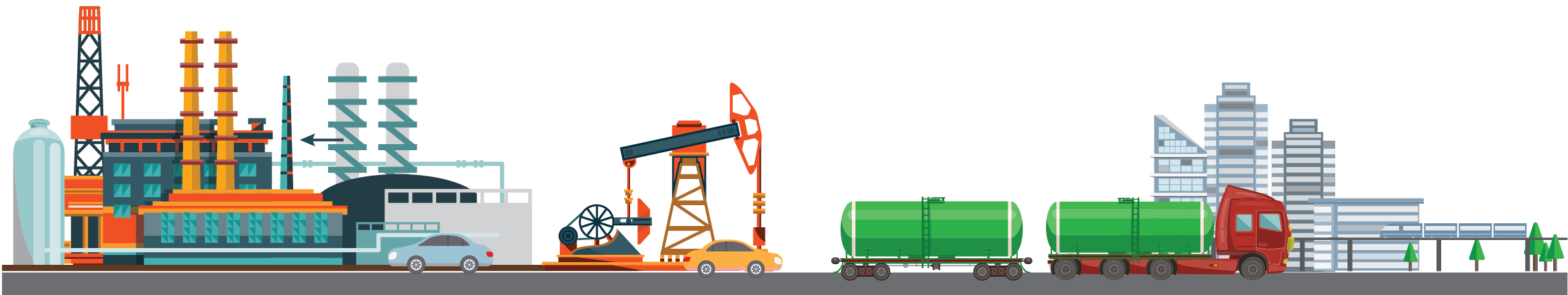 10
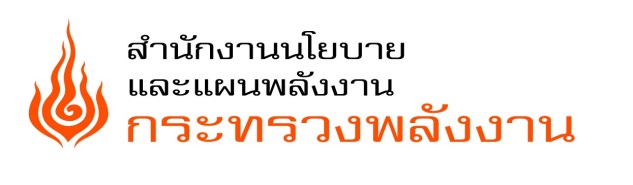 แนวโน้มการใช้พลังงาน ปี 2565
สมมติฐานการพยากรณ์
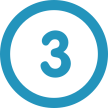 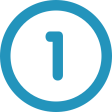 การใช้พลังงานขั้นต้นรายชนิด
สมมติฐานการพยากรณ์
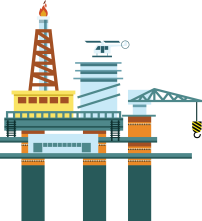 GDP
:  ปี 2565 คาดว่าปรับตัวเพิ่มขึ้น 3.5 - 4.5%
ก๊าซธรรมชาติ
น้ำมัน
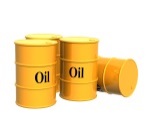 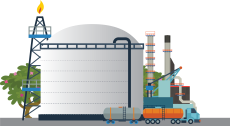 อัตราแลกเปลี่ยน
: 32 - 33  บาท/USD
 0.3%
 8.4%
:  67 - 77  USD/BBL
ราคาน้ำมันดิบดูไบ
ที่มา: สศช. (15 พ.ย. 64)
:เพิ่มขึ้น จากสถานการณ์การแพร่ระบาดของ COVID-19 เริ่มคลี่คลาย ประกอบกับอัตราการฉีดวัคซีนที่เพิ่มขึ้น ส่งผลให้การเดินทางเริ่มเข้าสู่ภาวะปกติ
: เพิ่มขึ้นเล็กน้อย ตามเศรษฐกิจที่เริ่มฟื้นตัว อย่างไรก็ดี การใช้ก๊าซธรรมชาติมีแนวโน้มชะลอตัวลงในช่วง 5 ปีที่ผ่านมา
GDP โลก (IMF)
:  ปี 2565 คาดว่าขยายตัว 4.9%
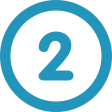 การใช้พลังงานขั้นต้น
 0.2%
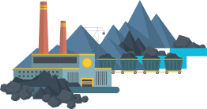 ถ่านหิน/ลิกไนต์
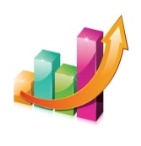 3.3%
:เพิ่มขึ้นเล็กน้อย จากการใช้ถ่านหินนำเข้าที่เพิ่มขึ้น ขณะที่การใช้ลิกไนต์มีแนวโน้มลดลงตามปริมาณการผลิตในประเทศที่ลดลง
หน่วย : พันบาร์เรลเทียบเท่าน้ำมันดิบต่อวัน
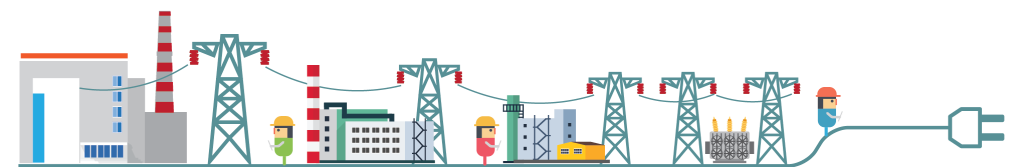 2,083
การใช้พลังงานปี 2565 คาดว่าจะเพิ่มขึ้นตามภาวะเศรษฐกิจของประเทศที่เริ่มฟื้นตัวและการเติบโตของเศรษฐกิจโลก ประกอบกับนโยบายเปิดประเทศของไทยอย่างไรก็ตาม การแพร่ระบาดของ COVID-19 ทั้งในประเทศและต่างประเทศ ยังเป็นปัจจัยหลักที่ต้องมีการติดตามอย่างใกล้ชิด
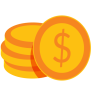  6.8%
ไฟฟ้าพลังน้ำ/ไฟฟ้านำเข้า
: เพิ่มขึ้น จากไฟฟ้าพลังน้ำที่คาดว่าจะเพิ่มขึ้นตามปริมาณฝนและน้ำในเขื่อน  รวมทั้งการนำเข้าไฟฟ้าจาก สปป. ลาว ตามแผน PDP
11
หมายเหตุ: ปี 2565 เป็นข้อมูลประมาณการ
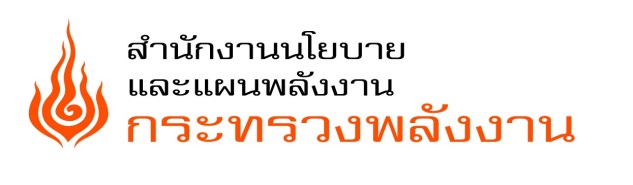 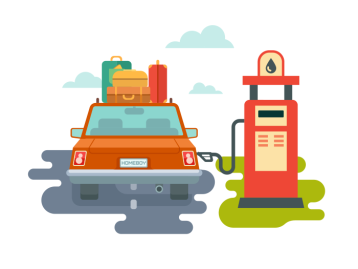 แนวโน้มการใช้น้ำมันสำเร็จรูป ปี 2565
หน่วย: ล้านลิตร/วัน
หมายเหตุ:  P เป็นข้อมูลเบื้องต้น  f  เป็นข้อมูลประมาณการ 
                * น้ำมันเครื่องบินและน้ำมันก๊าด     ** ไม่รวมการใช้ LPG ที่ใช้เป็น Feed stocks ในปิโตรเคมี
12
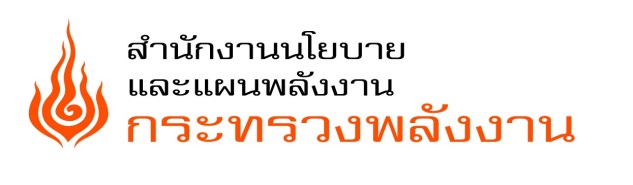 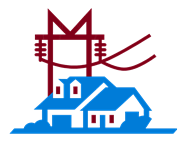 การใช้ไฟฟ้า และ Peak ปี 2563
แนวโน้มการใช้ไฟฟ้า ปี 2565
หมายเหตุ :  P เป็นข้อมูลเบื้องต้น   f เป็นข้อมูลประมาณการ
13